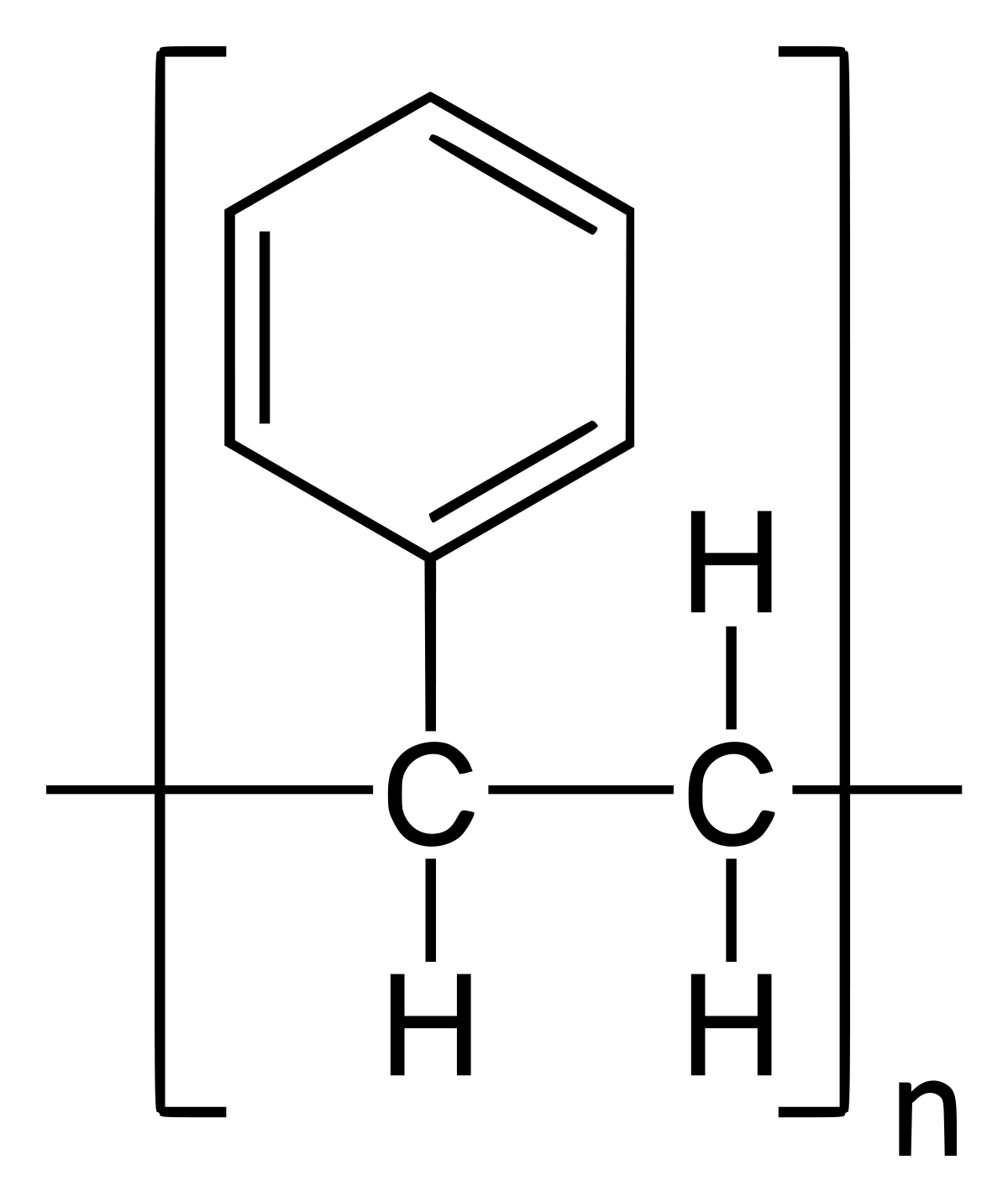 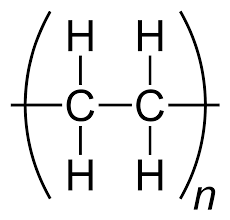 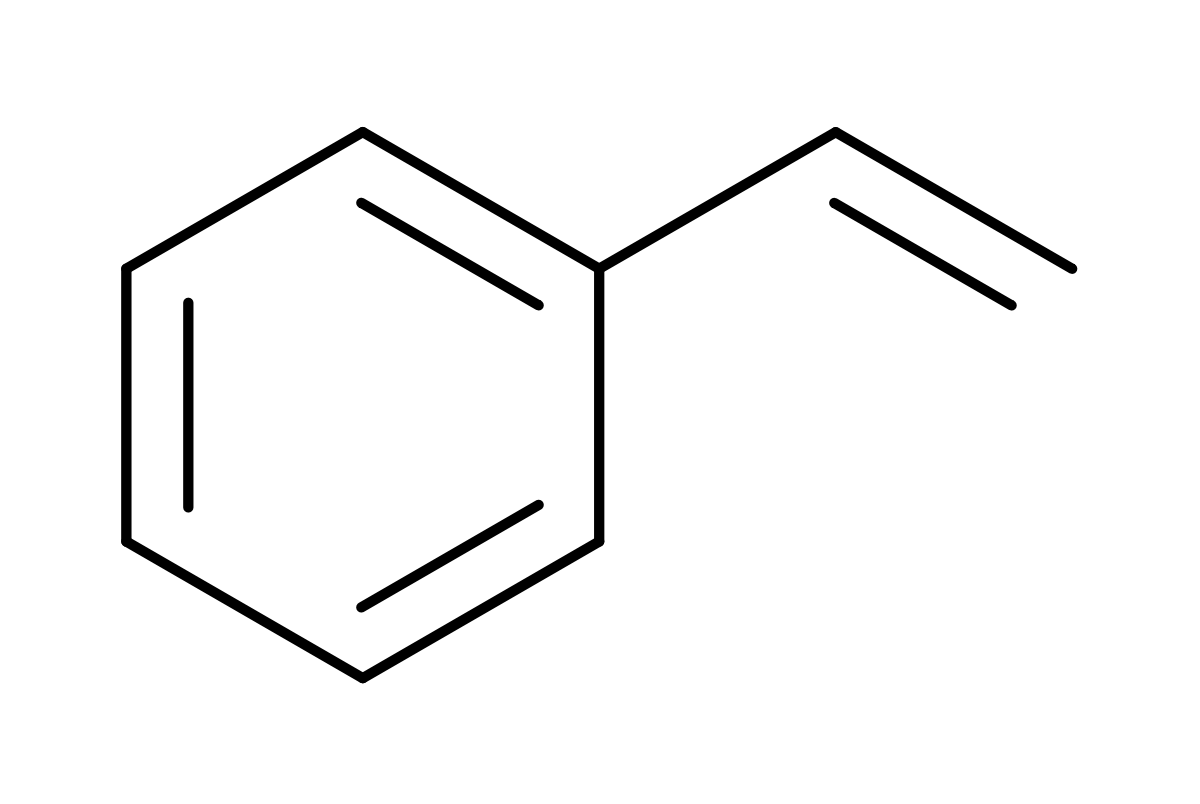 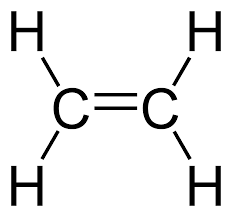 Ethylène
Polyéthylène
Styrène
Polystyrène
Source : Wikipedia
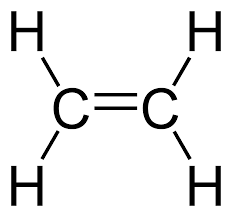 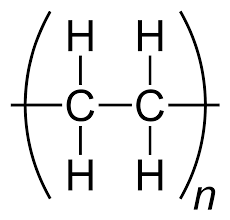 n
=
Formation de polyéthylène par polyaddition
Source : Wikipedia
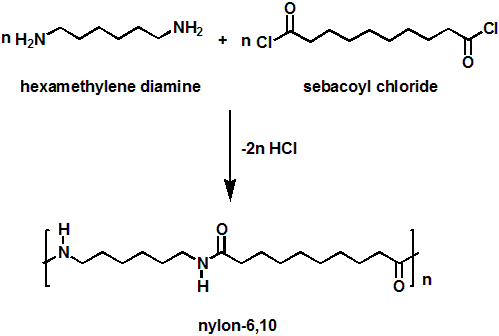 Synthèse du nylon 6-10 par polycondensation
Source : https://en.wikipedia.org/wiki/Nylon_rope_trick
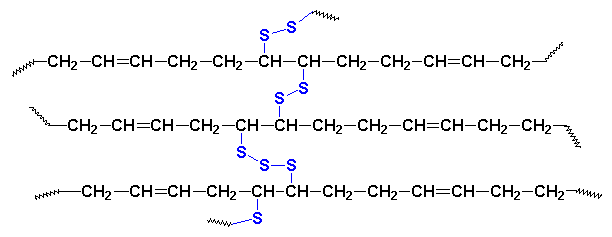 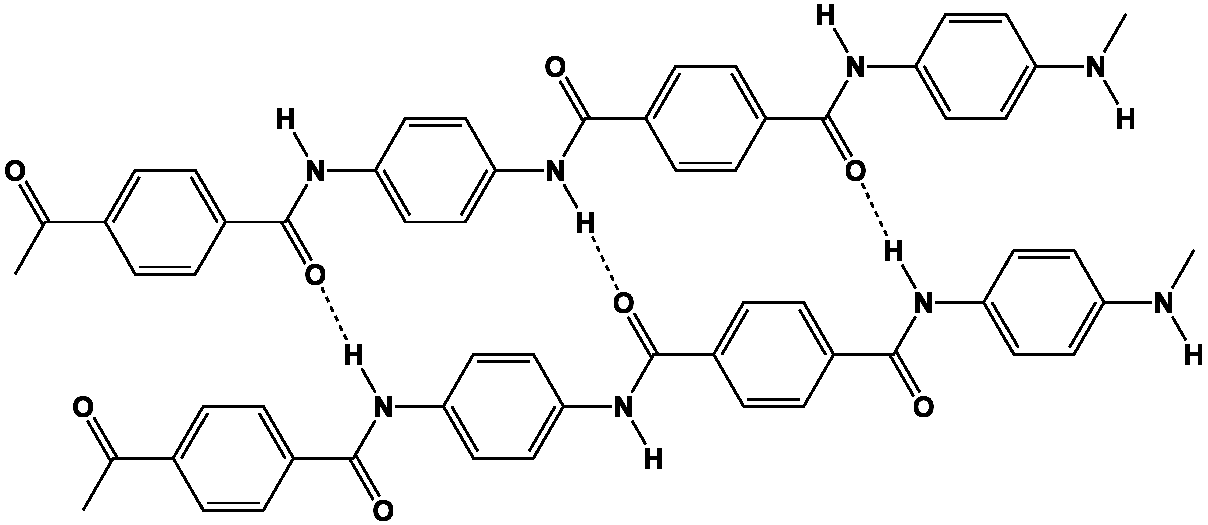 Caoutchouc vulcanisé
Kevlar
Source : https://pslc.ws/macrog/exp/rubber/sepisode/spill.htm
Source : http://www.societechimiquedefrance.fr/Le-Cyclisme.html
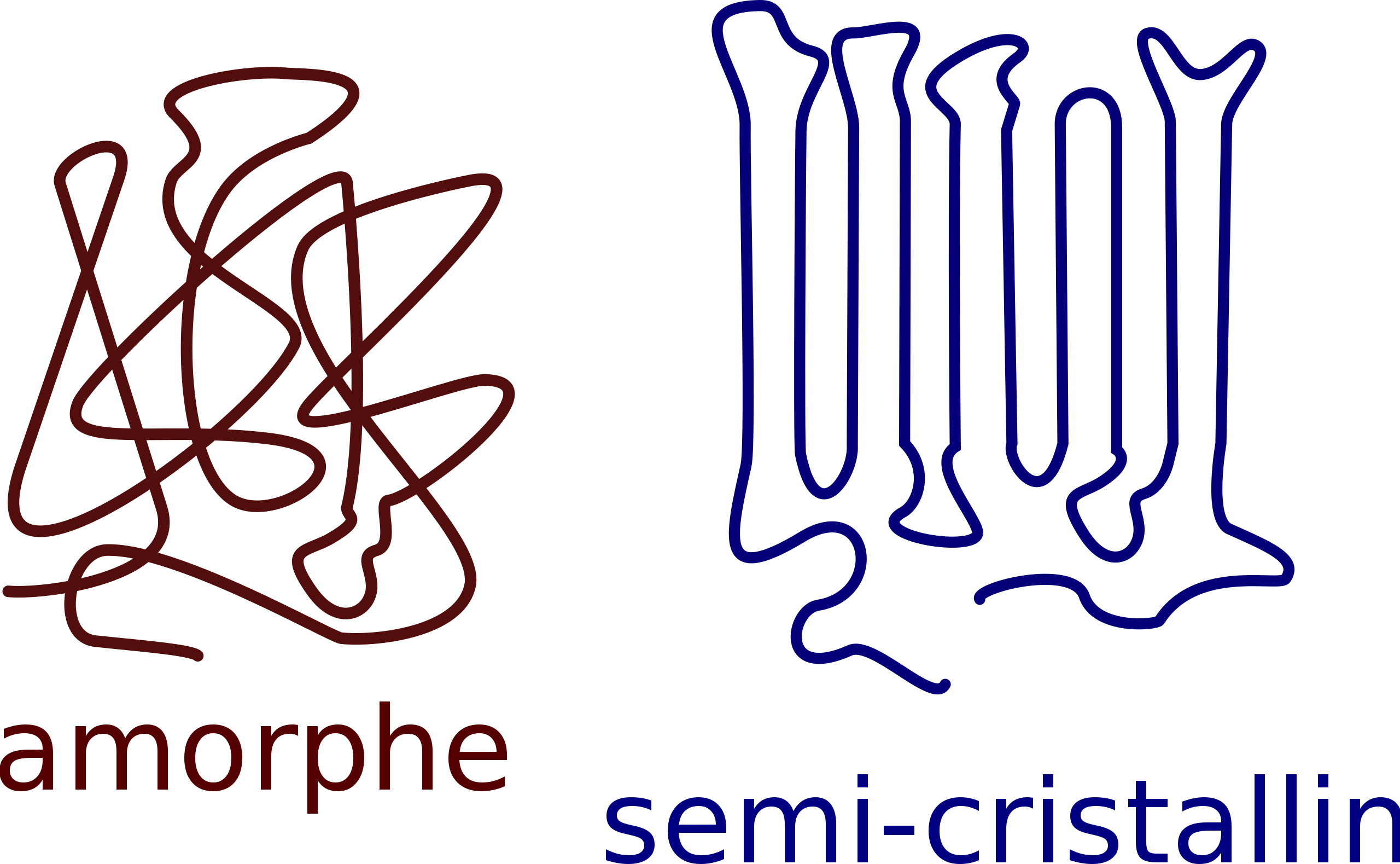 Source : Wikipedia
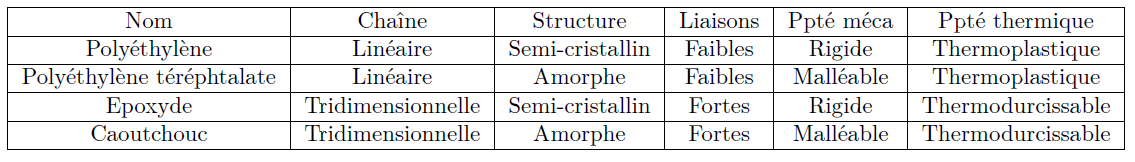